Литературное чтение
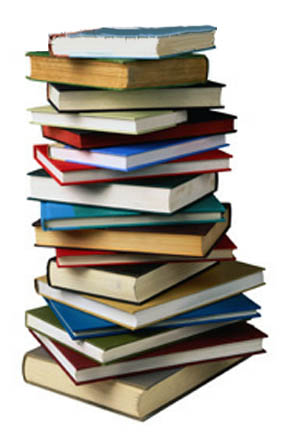 Мамин – Сибиряк
«Приемыш»
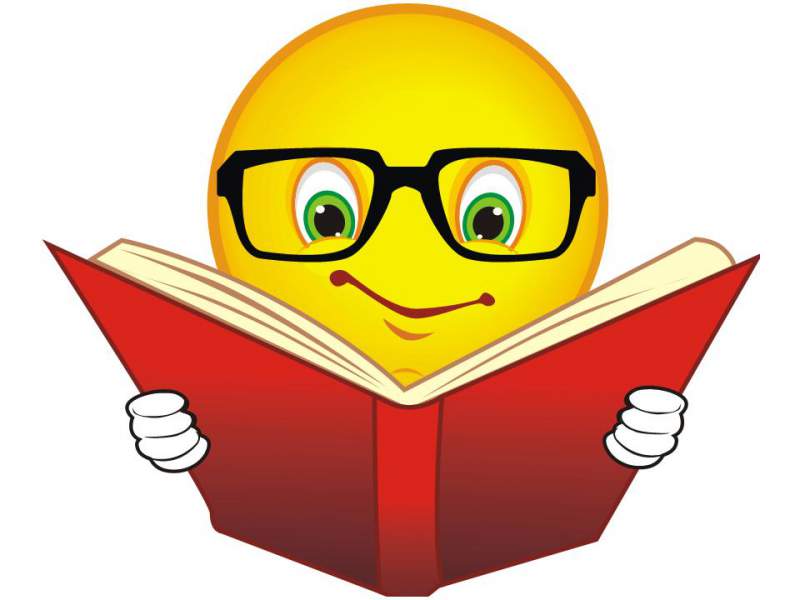 МОУ СОШ №22
Г.Пятигорск ДУБОВИК В.М.
Пушкин: «Унылая пора…»
Тютчев: «Есть в осени первоначальной…»
Есенин «Клен ты мой опавший, клен заледенелый…»
Некрасов: Славная осень! Здоровый ядреный…
Фет: Осень. Сказочный чертог…
Природа и мы
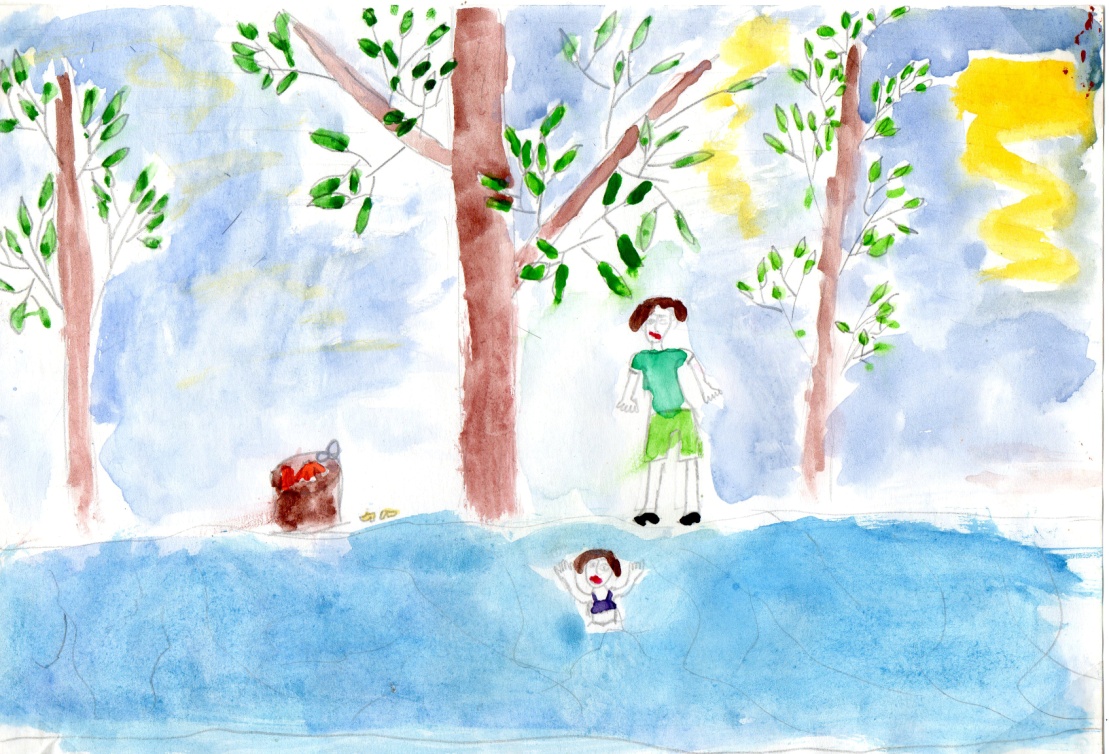 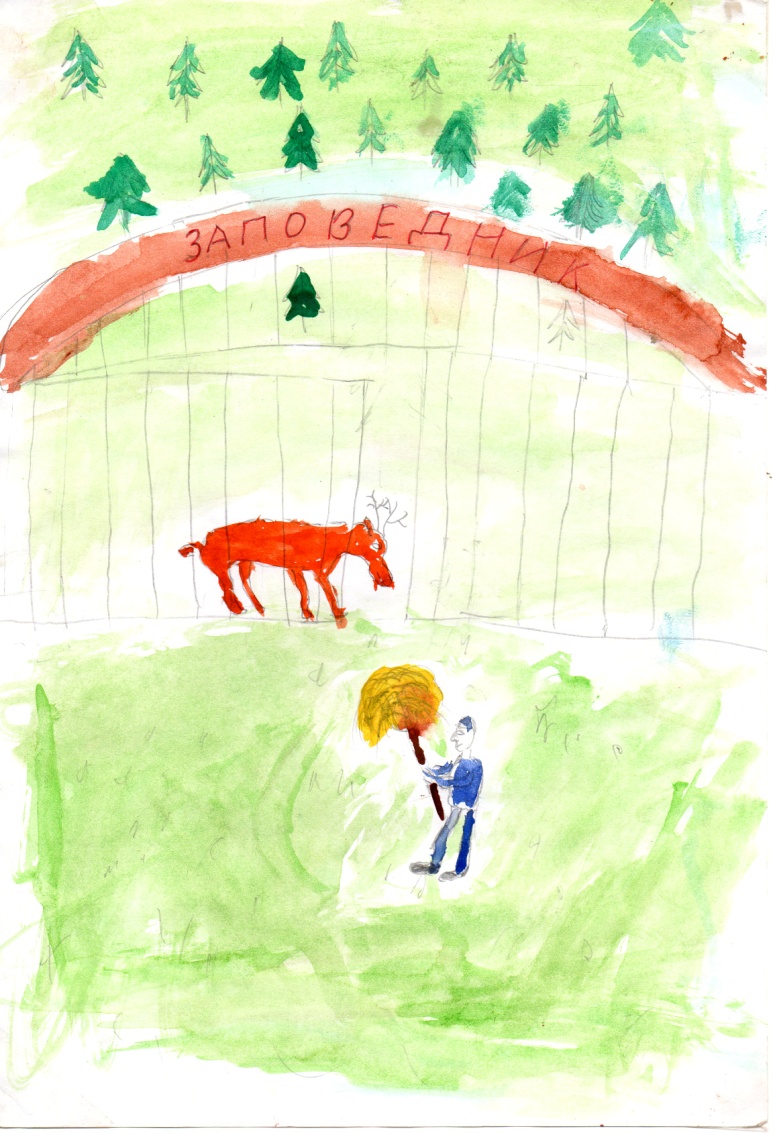 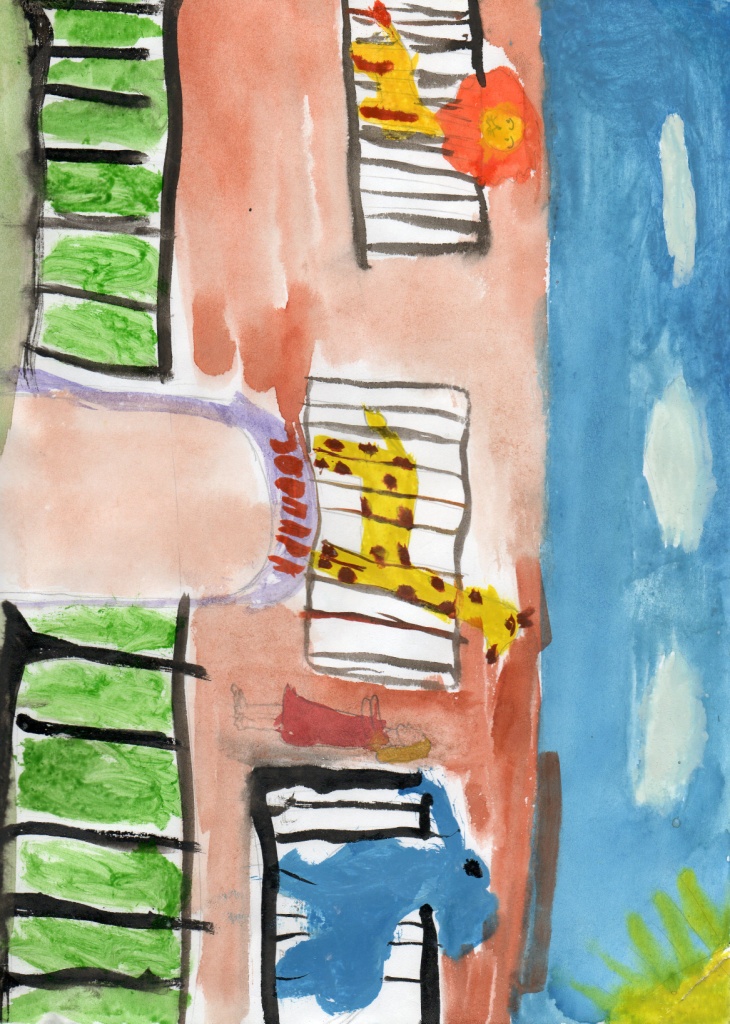 Природа и мы
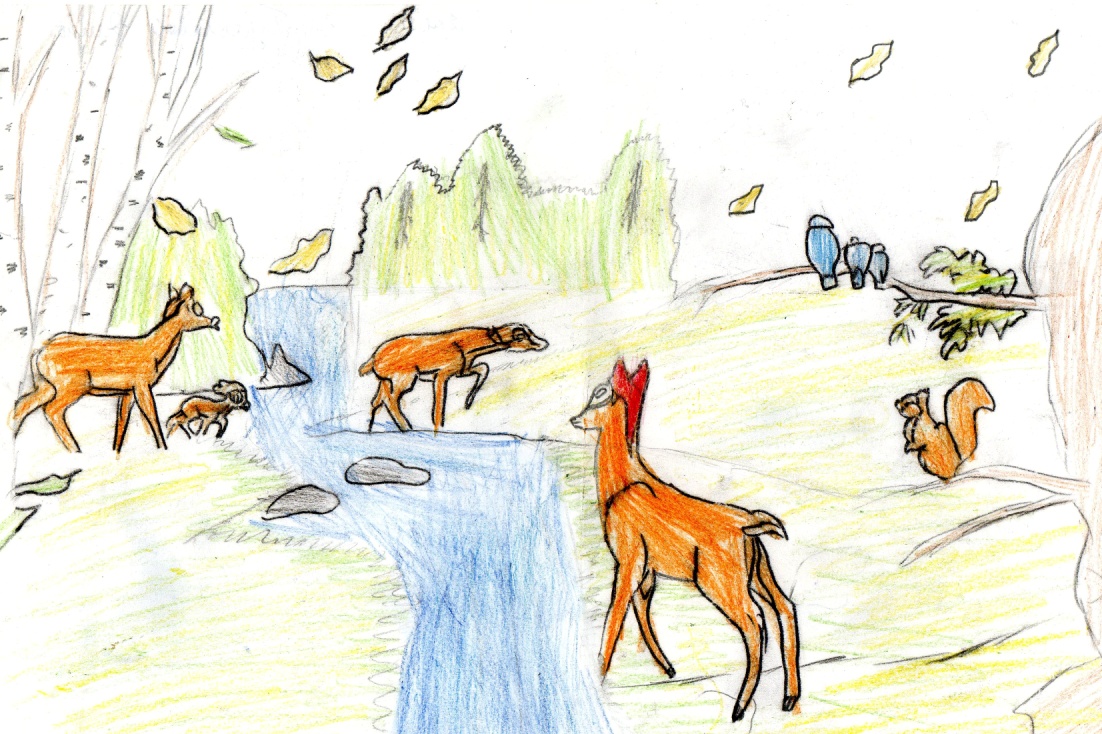 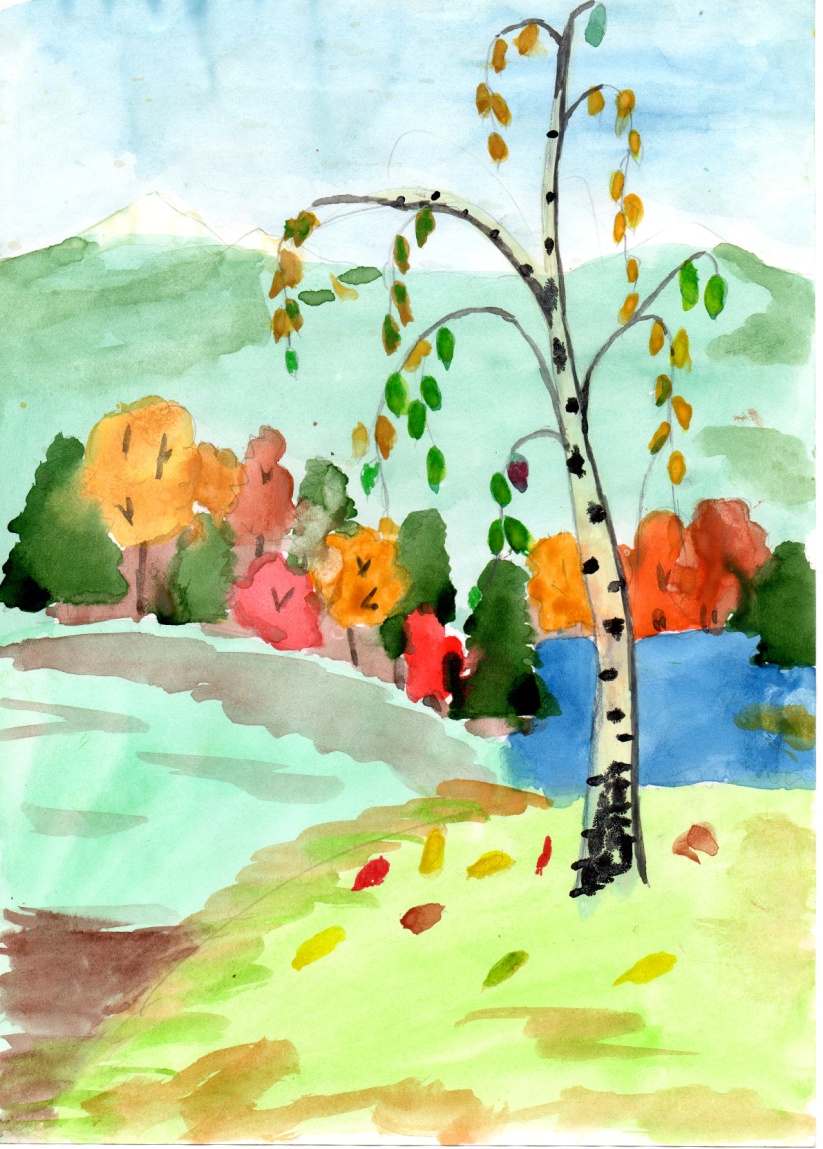 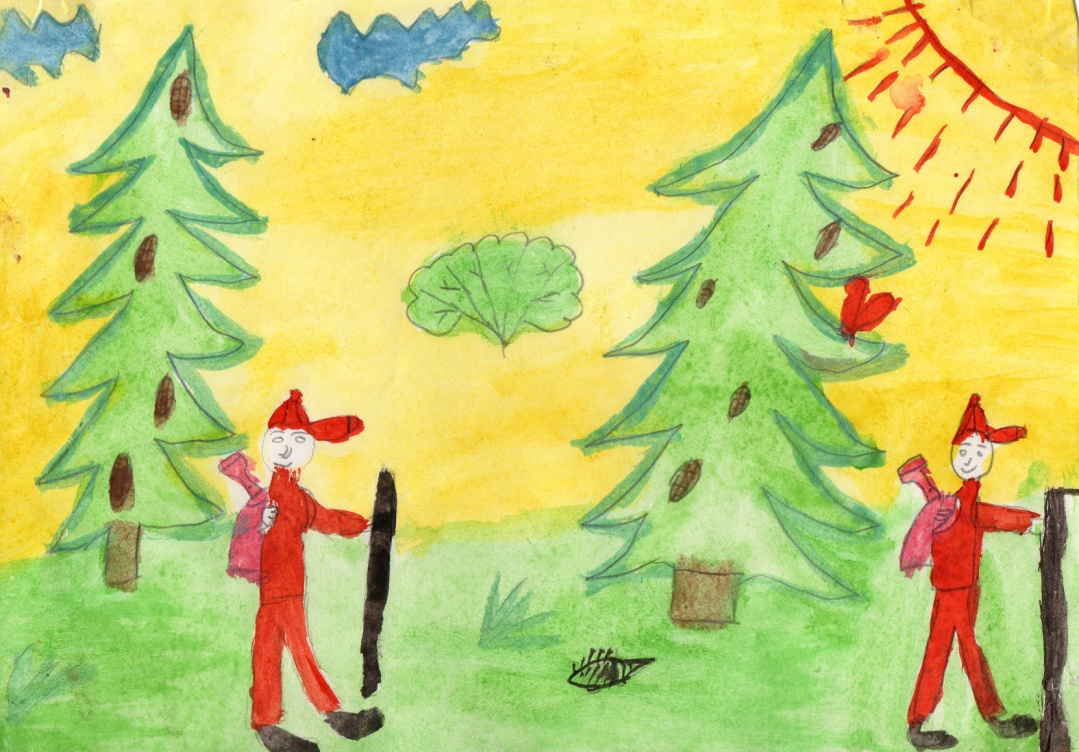 Кроссворд
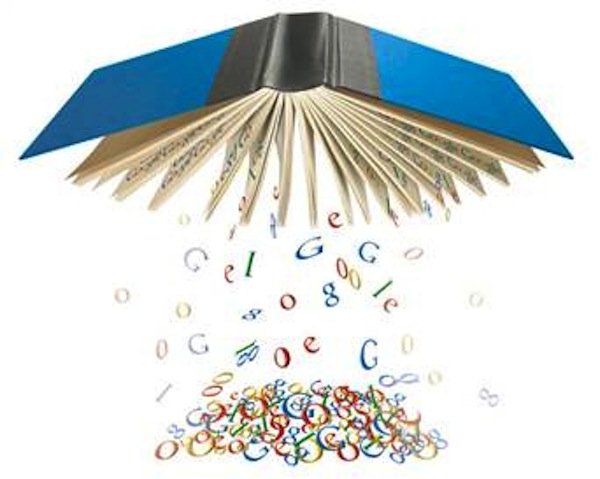 Виды словарей
Орфографический
Толковый
Антонимов
Синонимов
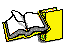 Композитор Петр Ильич Чайковский
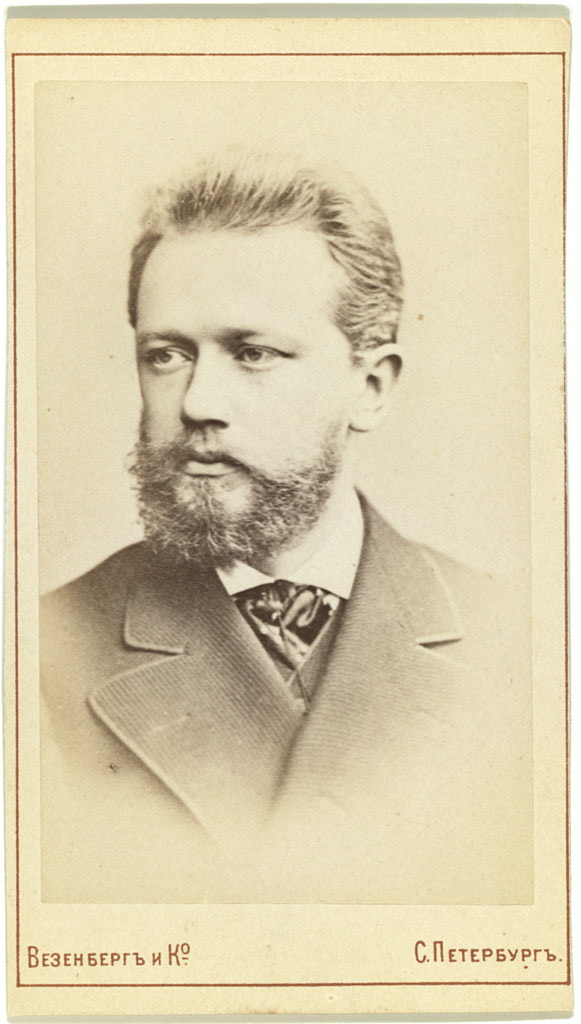 А. Экзюпери
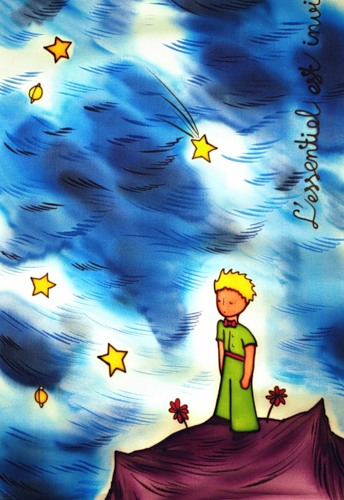 «Маленький принц»
«Мы в ответе за тех, кого приручили»